Office of the Australian Small Business and Family Enterprise Ombudsman
ASBFEO Ms Kate Carnell AO
ASBFEO – a snapshot
14 September 2016
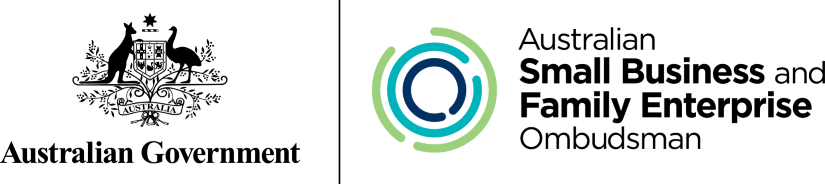 Small business overview
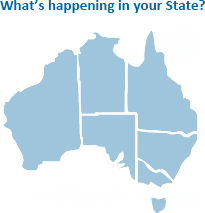 13,565
More than 
2 million small businesses nation-wide
405,302
214,197
140,058
691,508
24,776
540,620
ACT
35,629
www.asbfeo.gov.au
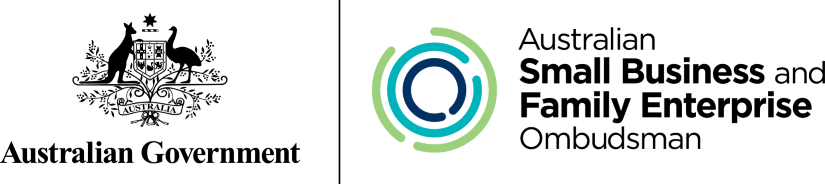 Open for Business
Scope of ASBFEO:
Fewer than 100 employees; or
Revenue of $5 million or less.
A small business operated as a family enterprise.
ADVOCATE
ASSIST
Research & inquiries
Comment on proposals
Provide advice to the Minister
Avoid litigation
Dispute resolution
Mediation
www.asbfeo.gov.au
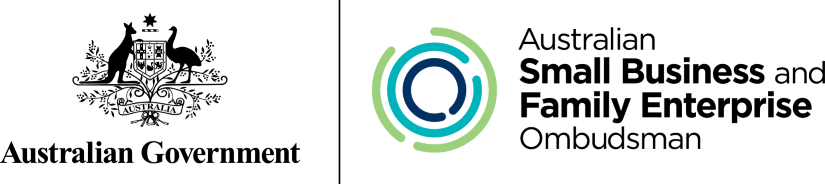 Here to help
The Ombudsman may refer disputes to:
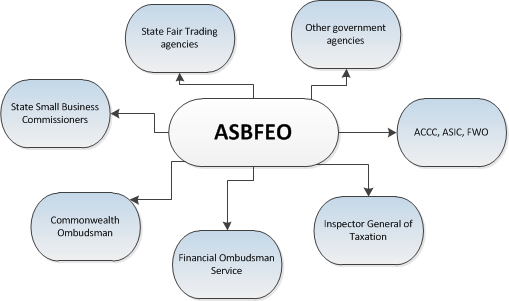 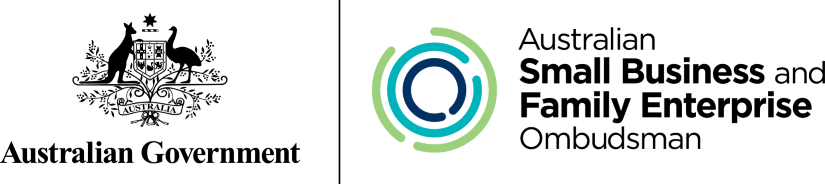 Engaging with Small Business
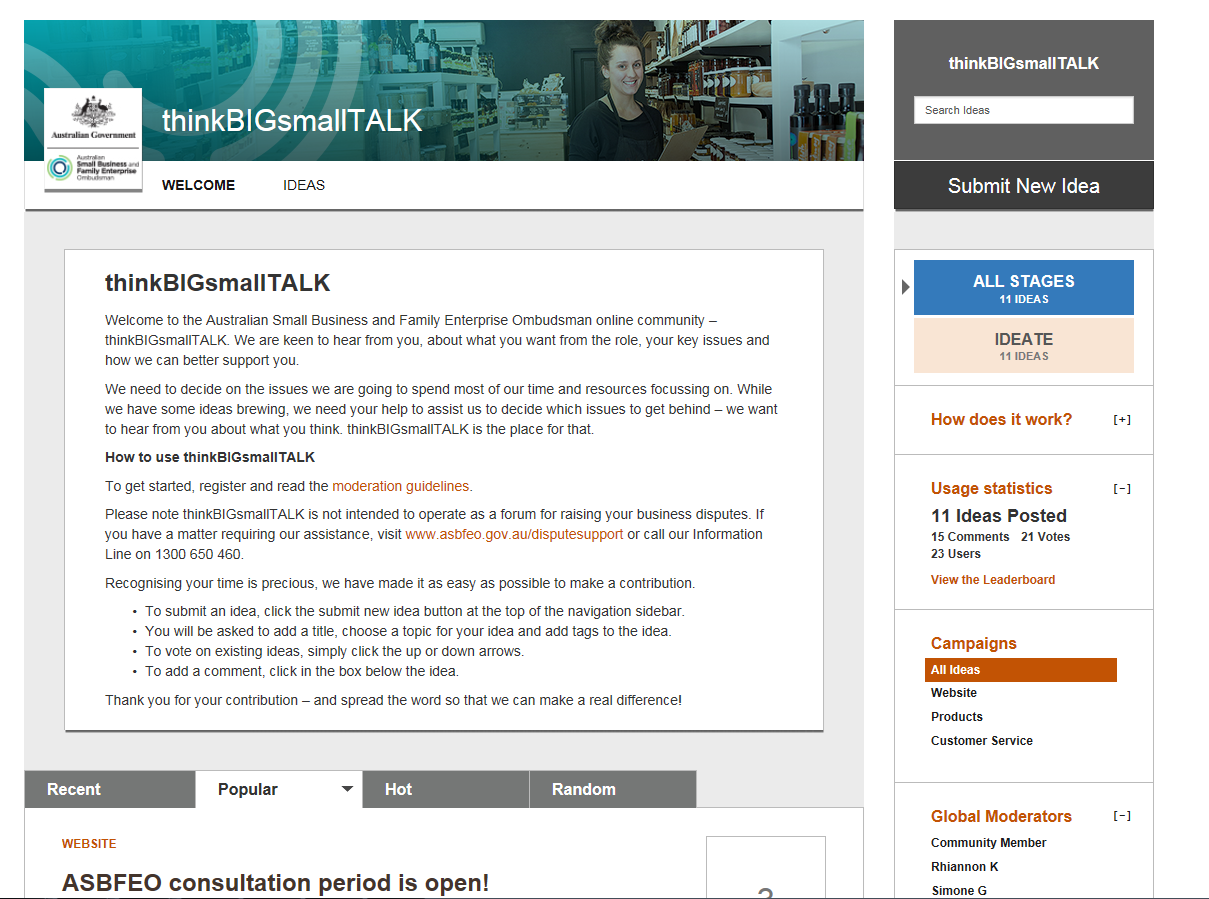 www.asbfeo.gov.au
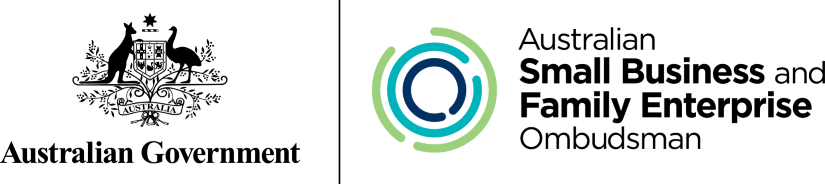 Issues for Small Business
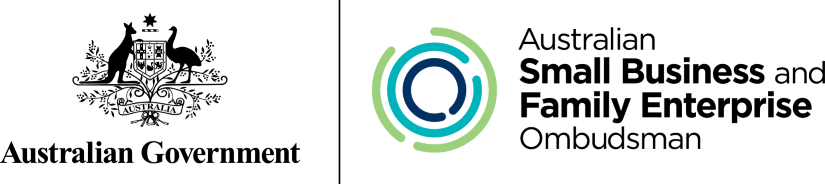 Payment times & Cash flow
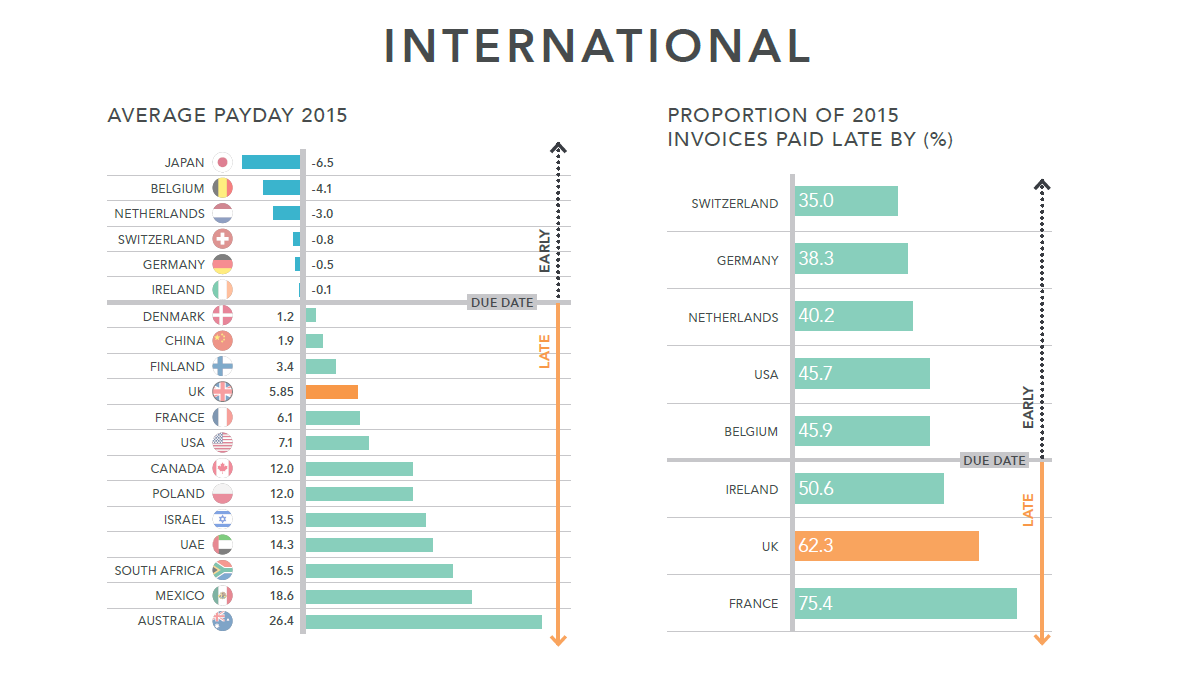 *Source: Market Invoice – The State of Late Payment 2016
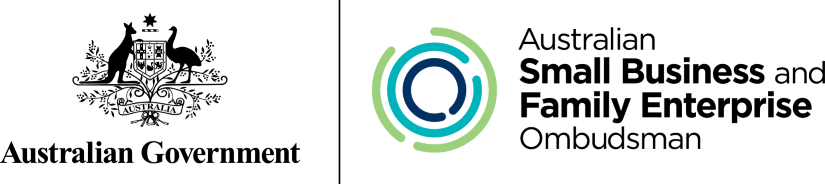 Red Tape
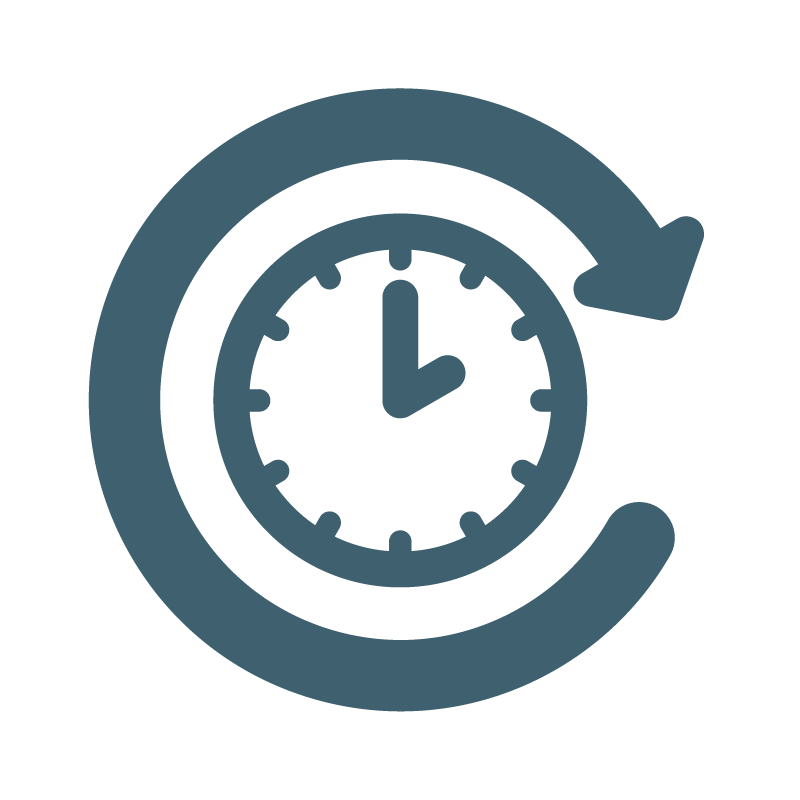 More than 1 in 4 respondents said they spent 11 hours a week or more on compliance
*ACCI 2015 National Red Tape Survey
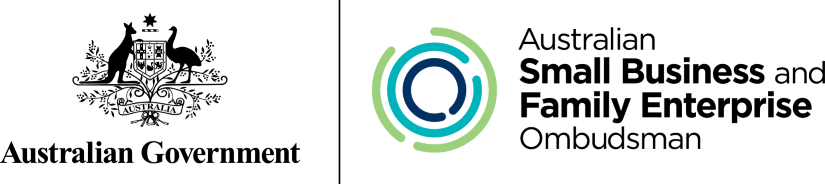 Red Tape
Commonwealth
State
*ACCI 2015 National Red Tape Survey
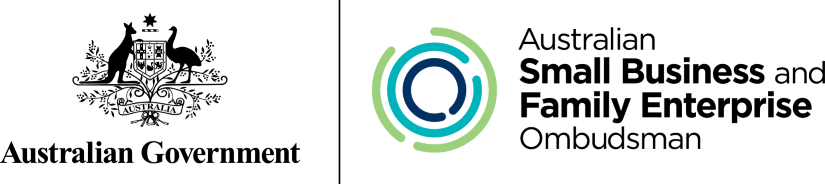 Red Tape
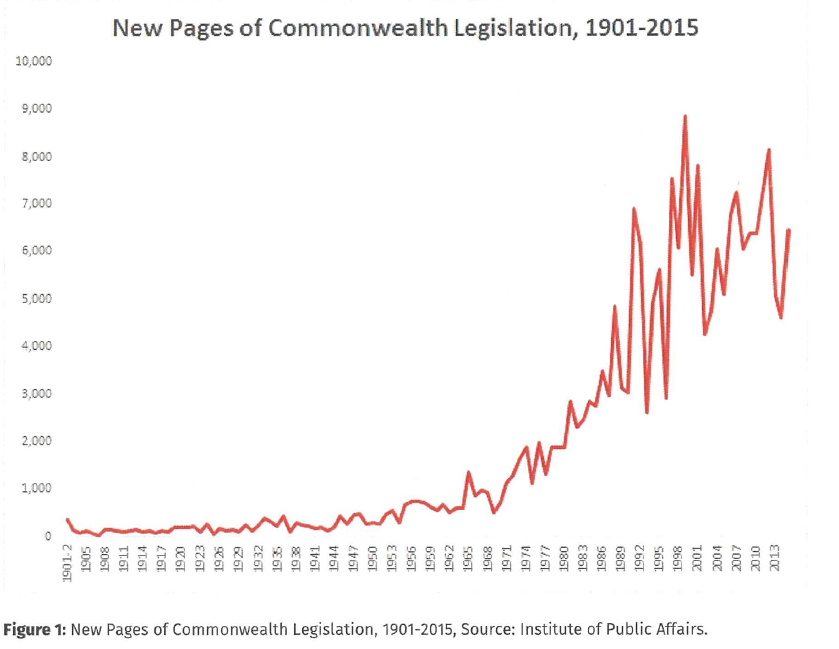 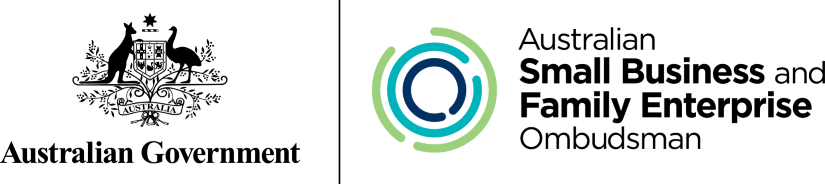 Banks
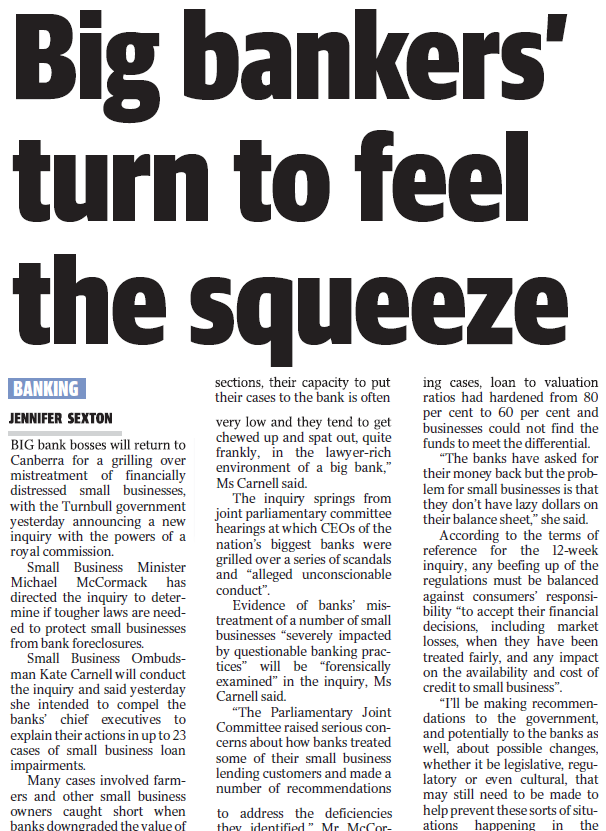 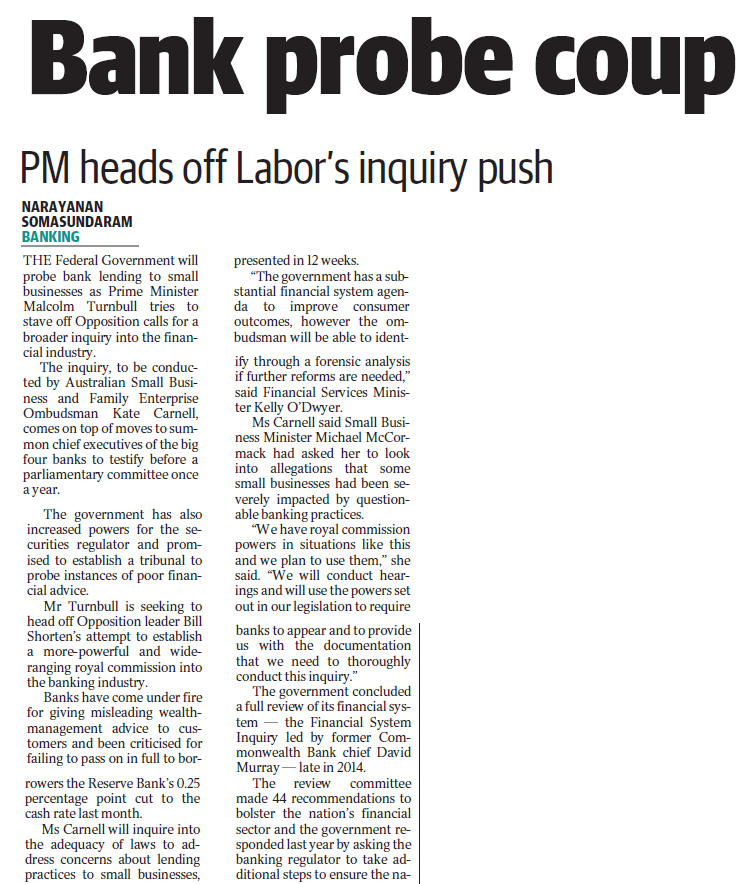 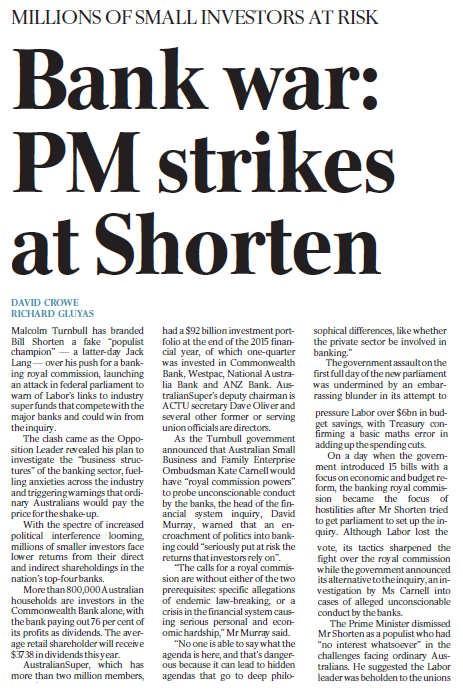 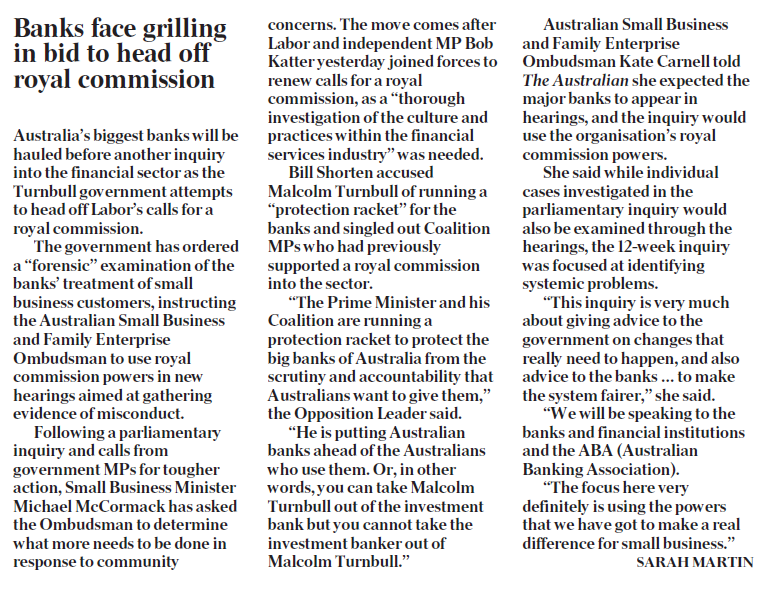 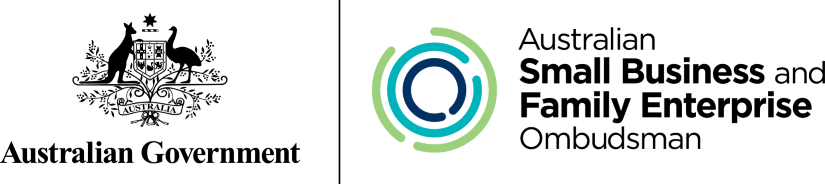 Telco – connectivity problems
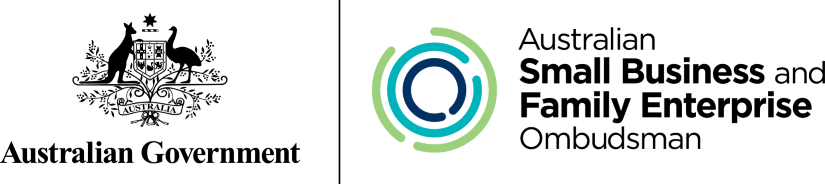 Telco – Opportunities
x2
More likely to be growing revenue
$350,000
increase in annual revenue thanks to high digital engagement
*Deloitte Access Economics – ‘Connected Small Businesses’
Contact us:
Phone    1300 650 460 
Email:    info@asbfeo.gov.au 
Twitter:  @ASBFEO_AU
Facebook: @ASBFEO
Website: www.asbfeo.gov.au